ЗИМНИЙ ПЕРИОД
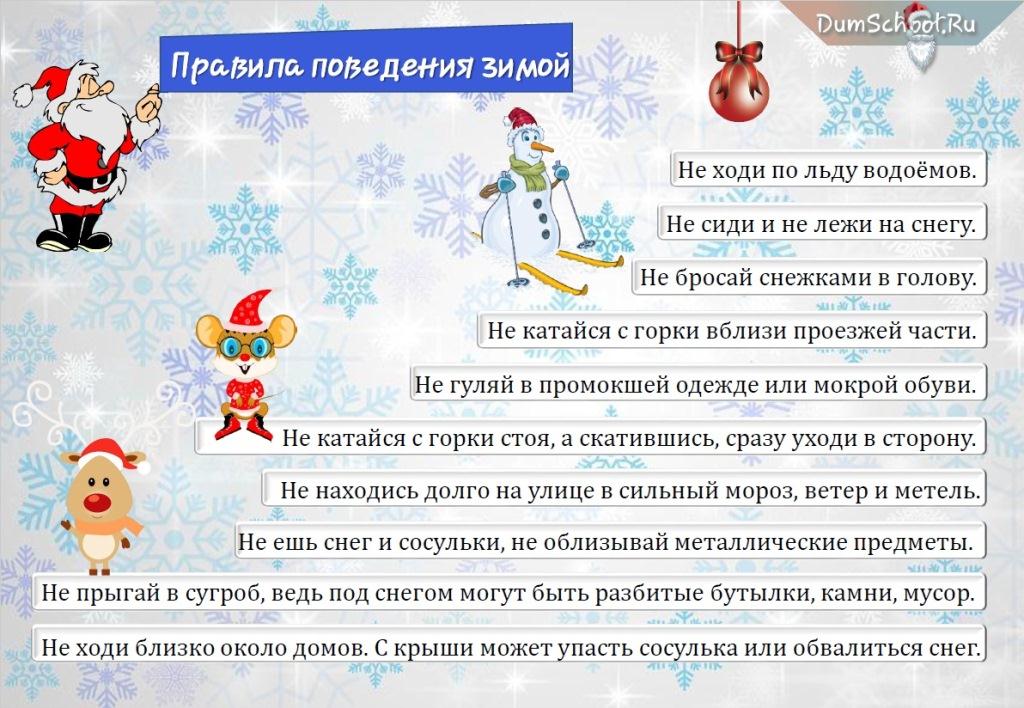 ОБМОРОЖЕНИЕ
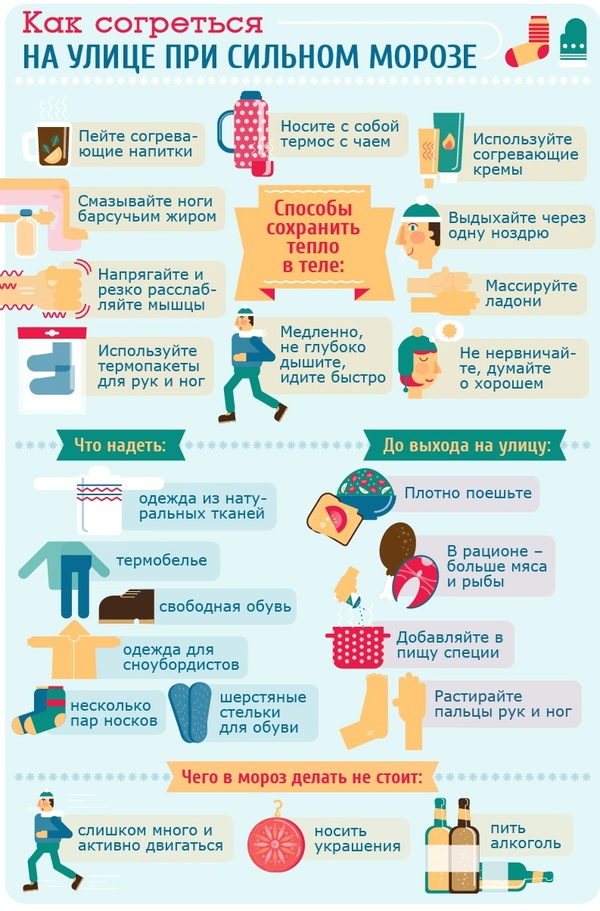 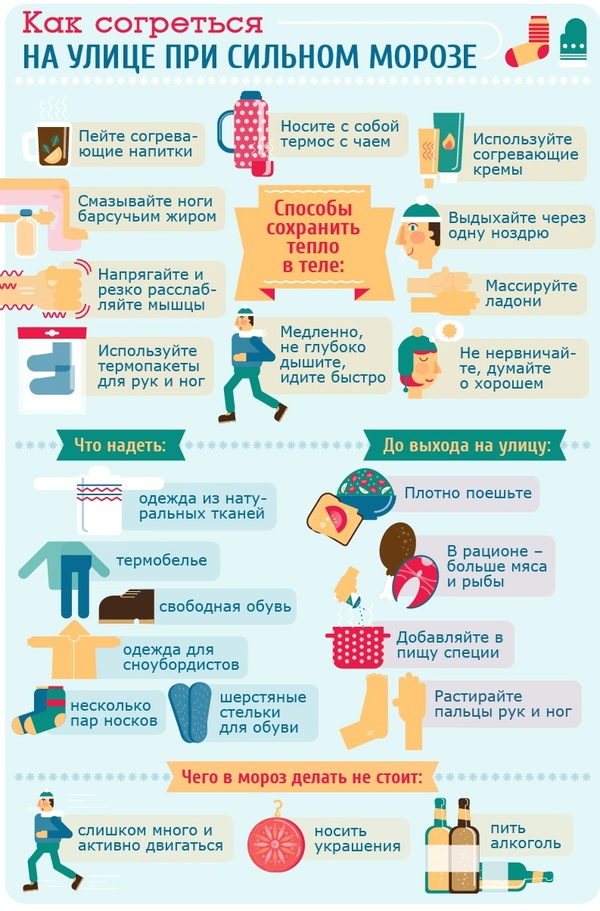 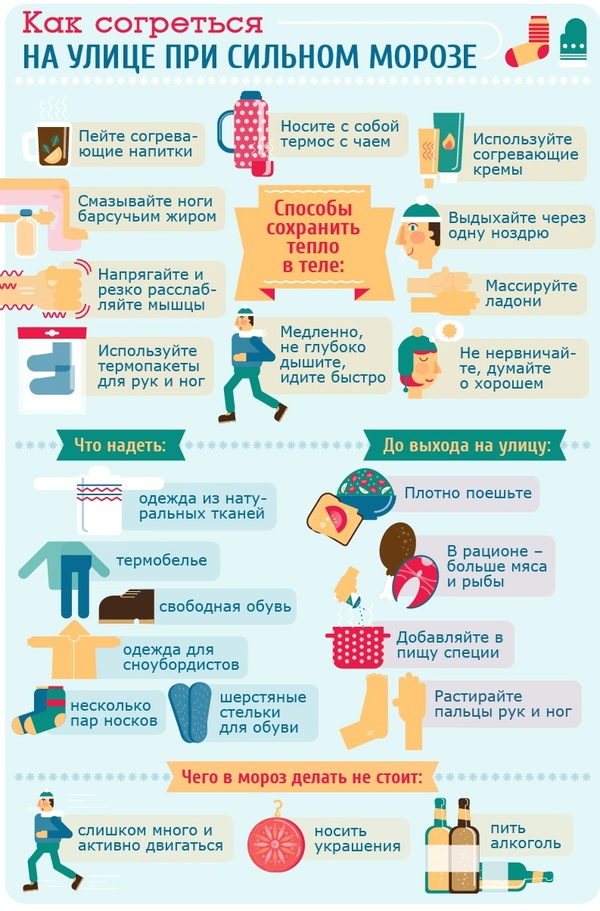 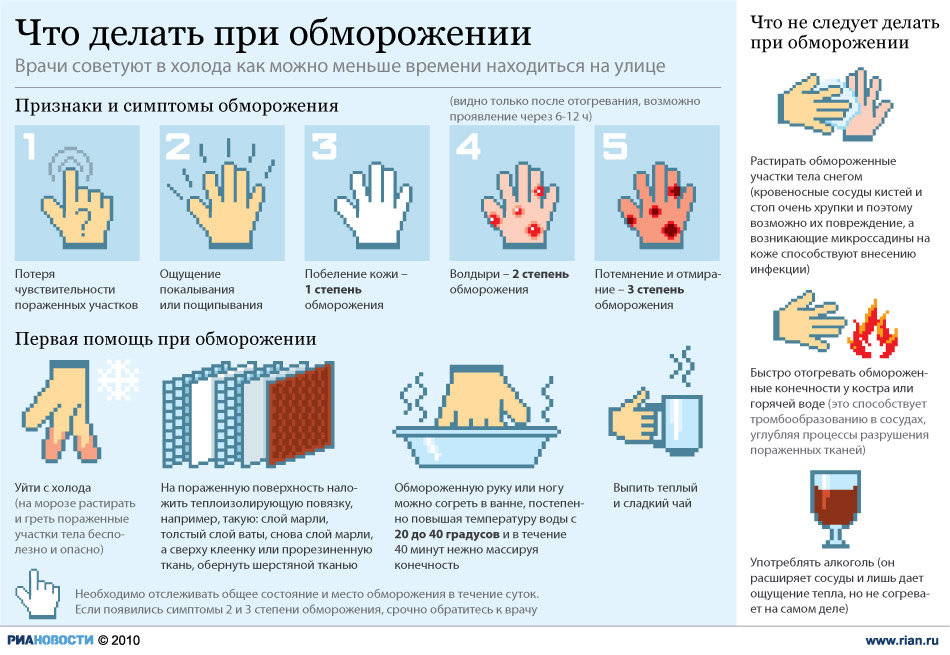 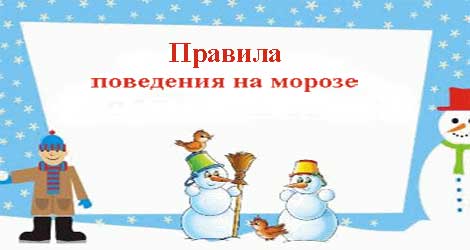 ГОЛОЛЕД
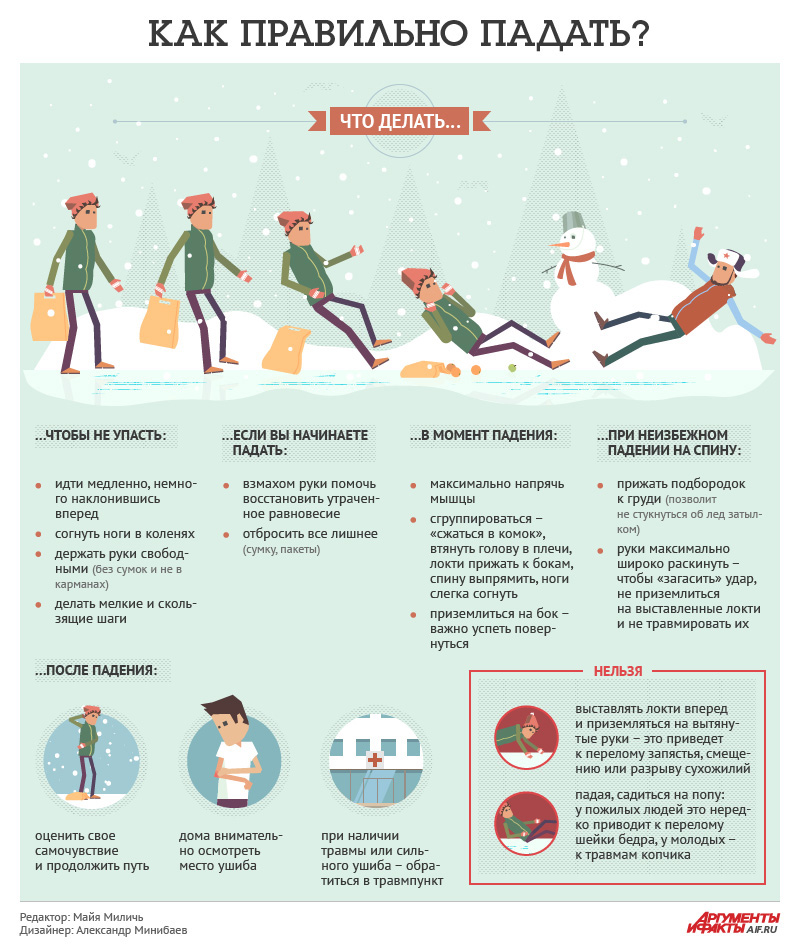 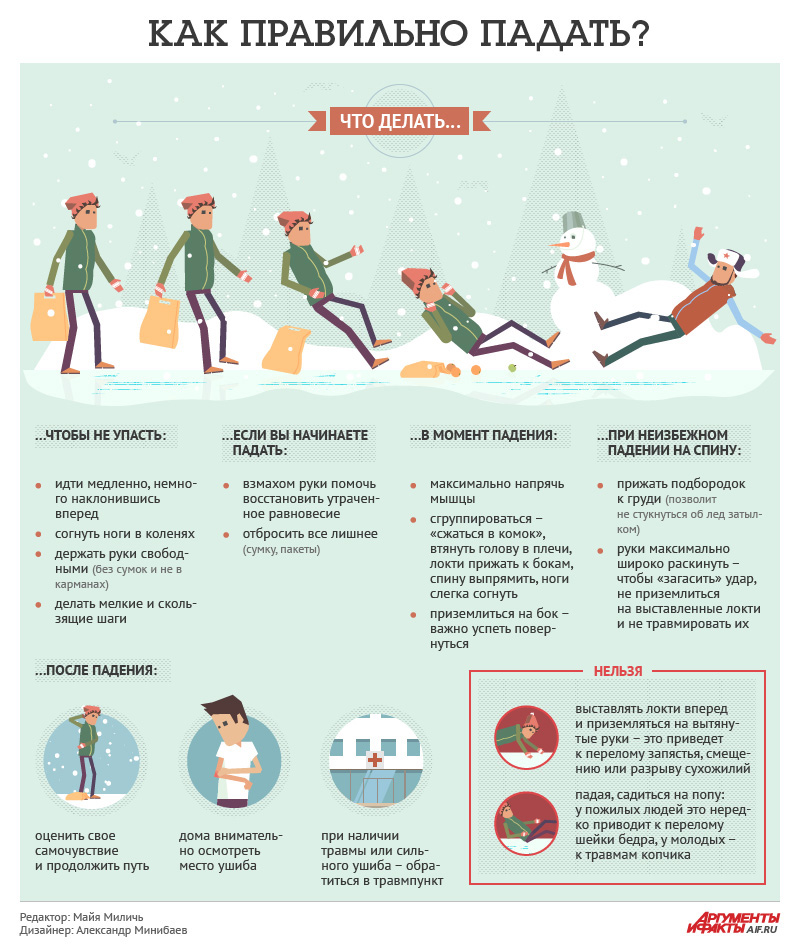 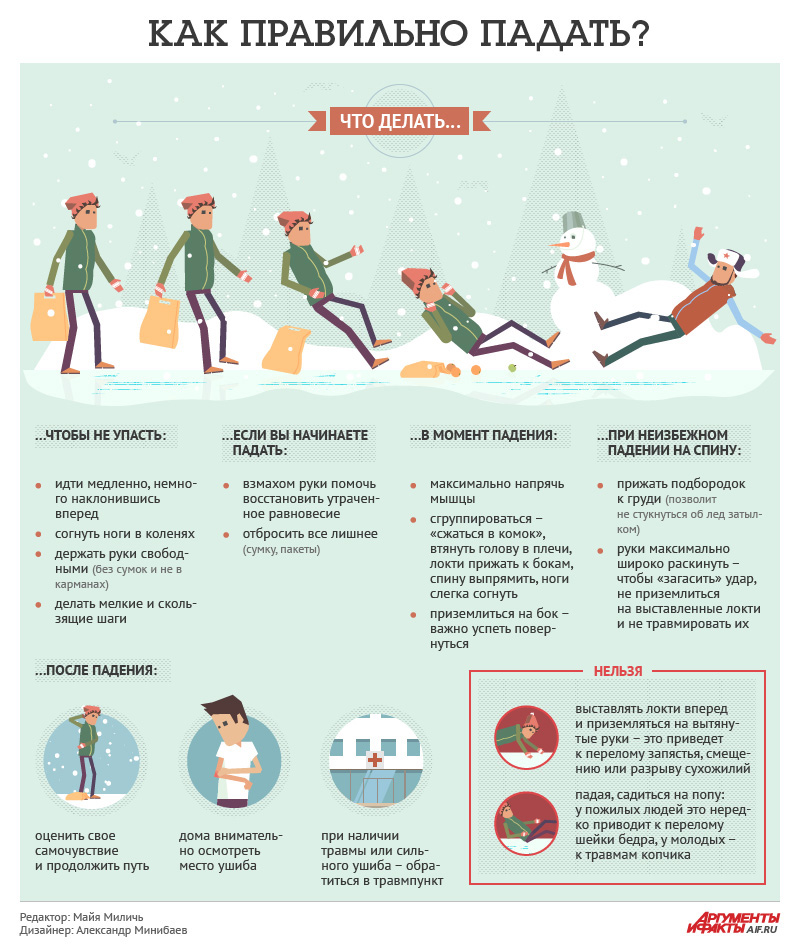 ЭКСТРЕННЫЕ СЛУЖБЫ